Clayton State University

Contract Review and Processing Training
Updated June 2023
Contract Regulations
As a Board of Regents of the University System of Georgia public institution and an instrumentality of the State of Georgia, Clayton State University is subject to a number of laws and policies:  

Georgia Constitution and State Laws
BOR/DOAS Policies and Procedures
Attorney General Opinions

These prevent us from either entering into certain kinds of contracts or place limits on what we can agree to in our contracts. These regulations apply to all public colleges and universities in Georgia.
2
Why Contract Review?
A contract is defined as any document that creates a financial or resource obligation and/or a right or liability for the University.

Examples of Contracts
Memorandums of Understanding (MOUs)  	
Memorandums of Agreement (MOAs)  
Letters of Agreement
Hardware/Software Licenses
Anything with Terms and Conditions

Why develop a contract review process? To improve the procedures for submission and to review for legal contractual compliance, as well as to ensure it meets your business needs.
3
Objectives of Contract Review
1.  To provide informative guidance in the review process.

2.  To minimize errors and uncertainties (ensure a meeting of the     minds between vendor and purchaser; details outlined)

3.  To avoid litigation or personal employee liability.

4.  To ensure that we are in compliance with all requirements.
In other words, TO PROTECT THE UNIVERSITY AND YOURSELF.
4
[Speaker Notes: #2 example:  Buying apples]
Contract Authority
State law provides that persons entering into contracts without complying with all applicable state laws and regulations can become personally liable for any amounts due under those contracts. 

In other words, the contract is between you and the other party.
5
Contract Owner’s Obligations
Is it in the best Interest of the State?
Have you read the entire contract and does it meet your needs? All contracts should be in the best business interest of the University and meet your departmental needs

Do not WAIT!
Contract owner should start the review process at least 30 days in advance of purchase/need to allow for compliance negotiations and all signatures. Be prepared to walk away and find another vendor should negotiations fall through. 

Recurring agreement?
Contract owner is responsible managing the contract and knowing when it expires and determine if it will be renewed and start the renewal process accordingly. 
(Consider RFP and Quote purchase processes)
6
Contract Owner’s Obligations
Systemwide or BOR Master Contract?
Is the contract part of a system wide procurement, a Board of Regents Master Agreement or Participation Agreement? To determine a properly procured service contact the Procurement Services at:   (678) 466-4280.

Prepare with Checklist and Rules
Have you reviewed the Contract Review Checklist and Vendor Letter for prohibitive language? Both sources can be reviewed at: http://www.clayton.edu/contract-administration 

Contract Affidavit
Does the contract include payment for labor or services exceeding $2,499.00? If so, you must obtain from the contractor a signed and notarized affidavit of compliance with the federal work authorization program requirement (also known as E-Verify). http://www.uscis.gov *New affidavit required each year*
7
Contract Owner’s Obligations
PCI – Credit Cards
Is the contract PCI (Payment Card Industry) compliant? If applicable, review the following site prior to submitting for contract review. https://www.pcisecuritystandards.org/pdfs/Small_Merchant_Questions_to_Ask_Your_Vendors.pdf?agreement=true&time=1496450317345

Data Protection
Does the contract involve personal data, international students, foreign travel/interaction, software, PCI language? If applicable, review the EU General Data Protection Regulation (GDPR) Compliance Policy.  Also, ITS may require additional documentation to determine security levels.

Minors on Campus/Background Checks
Does the contract require vendor employees to work on campus on a regular basis? If applicable, review the Protection of Minors on Campus Policy. A background check for the employee(s) would be required and kept on file with that vendor.
8
[Speaker Notes: PCI Attestation from vendor each year will be required.]
What is E-Verify?
O.C.G.A. 13-10-91 (b) (1) requires that for any contract with a state agency for labor or services in excess of $2,499.99, there must be submitted a signed and notarized affidavit(s) on standard forms attesting to the compliance with the terms of the federal work authorization program (also known as E-Verify), or there must be stated a specific exemption from this requirement.
 
E-Verify is a free web-based system (http://www.uscis.gov) operated by the Department of Homeland Security (DHS), US Citizenship and Immigration Services (USCIS) in partnership with the Social Security Administration (SSA) that allows employers to verify the employment authorization and eligibility of their employees.  New affidavit to be submitted with each purchase unless within the same fiscal year.

For more information about E-Verify and for E-Verify forms, go to https://www.clayton.edu/contract-administration/.
9
[Speaker Notes: Foreign countries, no E-Verify will be required.]
Common Contractual Issues
Clayton State’s legal name: Board of Regents of the University System of Georgia by and on behalf of  Clayton State University 

Confidentiality of Contracts - The Georgia Open Records Act

Conflicts of Interest
10
Prohibitive Issues
Arbitration or mediation to resolve disputes.
Contract subject to laws of another state. We can only agree to be governed by the laws of Georgia.  (Or can be silent on that clause)
Indemnification or “hold harmless” clauses and limitation of liability clauses.
Multi-year terms or automatic renewals. Note: The Georgia General Assembly passed multi-year contract legislation but is only for property leases.  (unless you can pay for all years at once)
Payment of taxes, penalties, interest, late fees, or attorney fees.
General liability insurance or bonds. We are self-insured with additional information located at: http://www.clayton.edu/operation-services/Insurance-Claims-Procedures:
Indirect or incidental damages.
11
[Speaker Notes: Contract owner should find these before reviewer; Read the document.]
Compliance Review
Submitted documents are automatically routed for review.  Once the file reaches reviewer, please allow a minimum of 7 business days for review (and permit time for contract owner to negotiate the removal of prohibitive language).
The assigned reviewer will provide feedback directly to contract owner via the Portal. Approving supervisor can check the status/updates at any time.
Documents are reviewed and any required changes and comments are noted.
The reviewed documents are uploaded to the contract owner’s portal for editing or finalization.
Once all changes have been made, the updated documents should be resubmitted (via the Portal) to the assigned reviewer for final review.
Finalized documents will then be submitted to the contract owner’s portal for execution.
If the reviewed documents exceed $2499, they must be sent to the Vice President of Business and Operations for signature. If less than $2499, the designated signer of the department can sign.  Once signed, the final copy must be uploaded into the contract owner’s portal.
12
[Speaker Notes: Reminder will be sent every two days until uploaded.]
Contract Execution
 For contracts exceeding $2499:
Once all documents are finalized, send the document to the external contracting party for signature, prior to submitting to the Vice President of Business & Operations, if the Vice President’s signature is required.
Once the external party signs, send the partially signed document to TrinelleGillespie@Clayton.edu. 
Once signed by the VP, contract owner will be notified that the documents have been signed and will be attached to the email notification.
Department or contract owner is responsible for maintaining an original in the department and sending the other original(s) to outside party or parties, as well as uploading the fully executed copy, regardless of dollar amount, to the Portal. Reminders will be sent every two days until fully executed copy is received.
13
The Dreaded Delays!
CSU’s full legal name on document
Inform manager to approve the contract 
Have document signed by vendor
Submit early and answer questions correctly
Submit proper forms and documentation, including Procurement/e-Verify documents
Check that requested updates are done before resubmitting to Portal
14
The Dreaded Delays!
Systemwide Contract or Standard CSU Agreement
Updated documents (Outdated Quotes)
No attachments = rejected records
Include all documents upfront (additions will be treated as a new contract)
Corrected documents are reviewed in the order received
Lack of urgency on your part…
15
Where do I begin?
Contract Routing became digital in July 2020.
Here’s the Link:
Contract Portal: https://clayton.service-now.com/contract_review
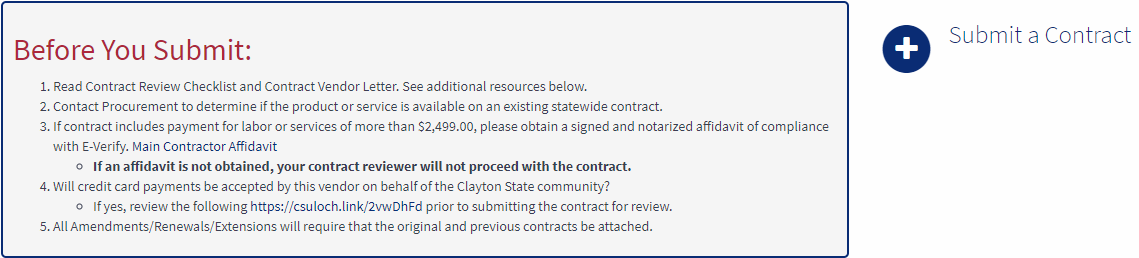 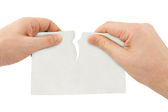 16
Service Now Demonstration
Presenter:  Maisie Kocher
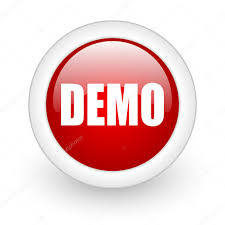 17
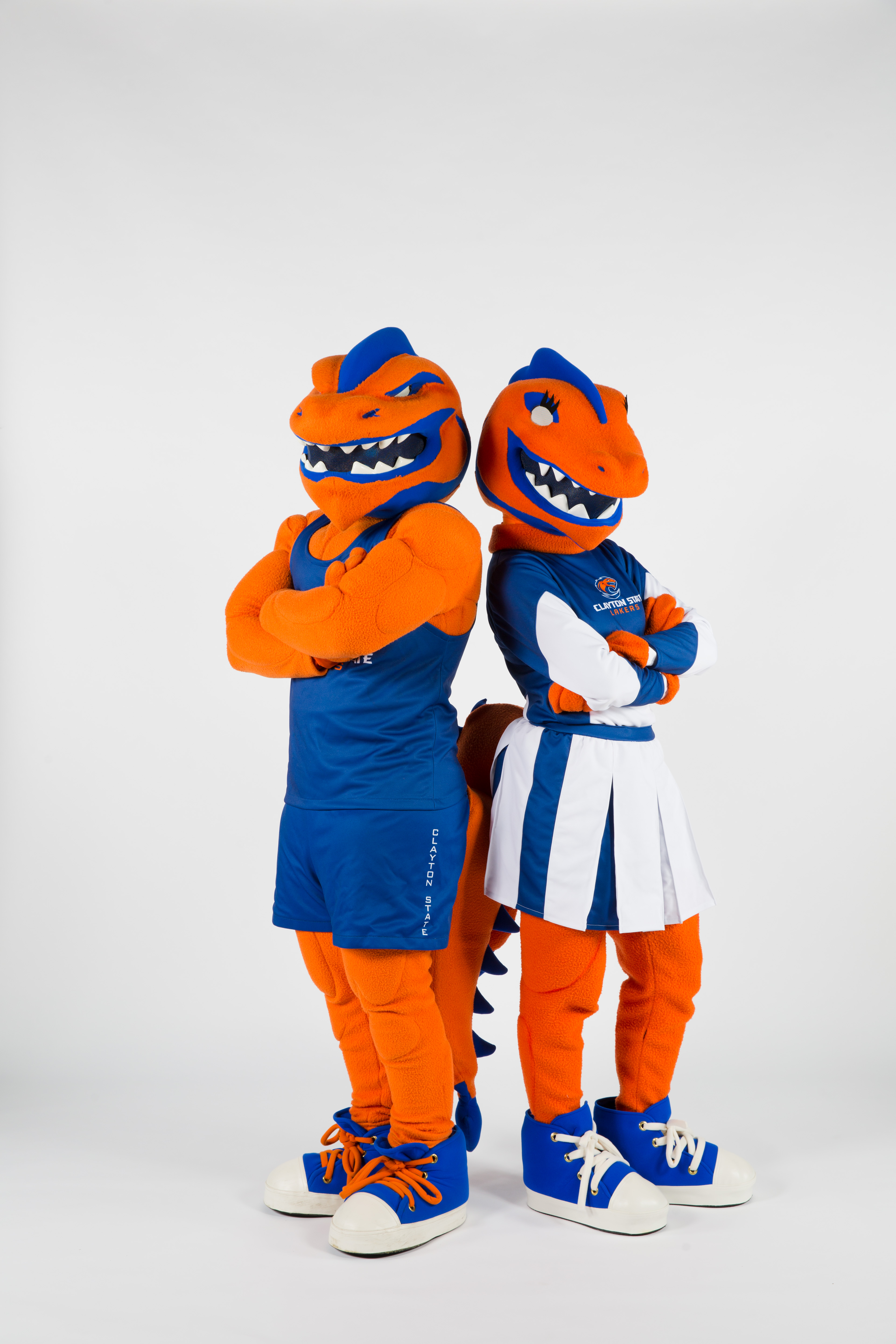 Questions?
Email:  TrinelleGillespie@Clayton.edu 

http://www.clayton.edu/contract-administration

https://clayton.service-now.com/contract_review
18